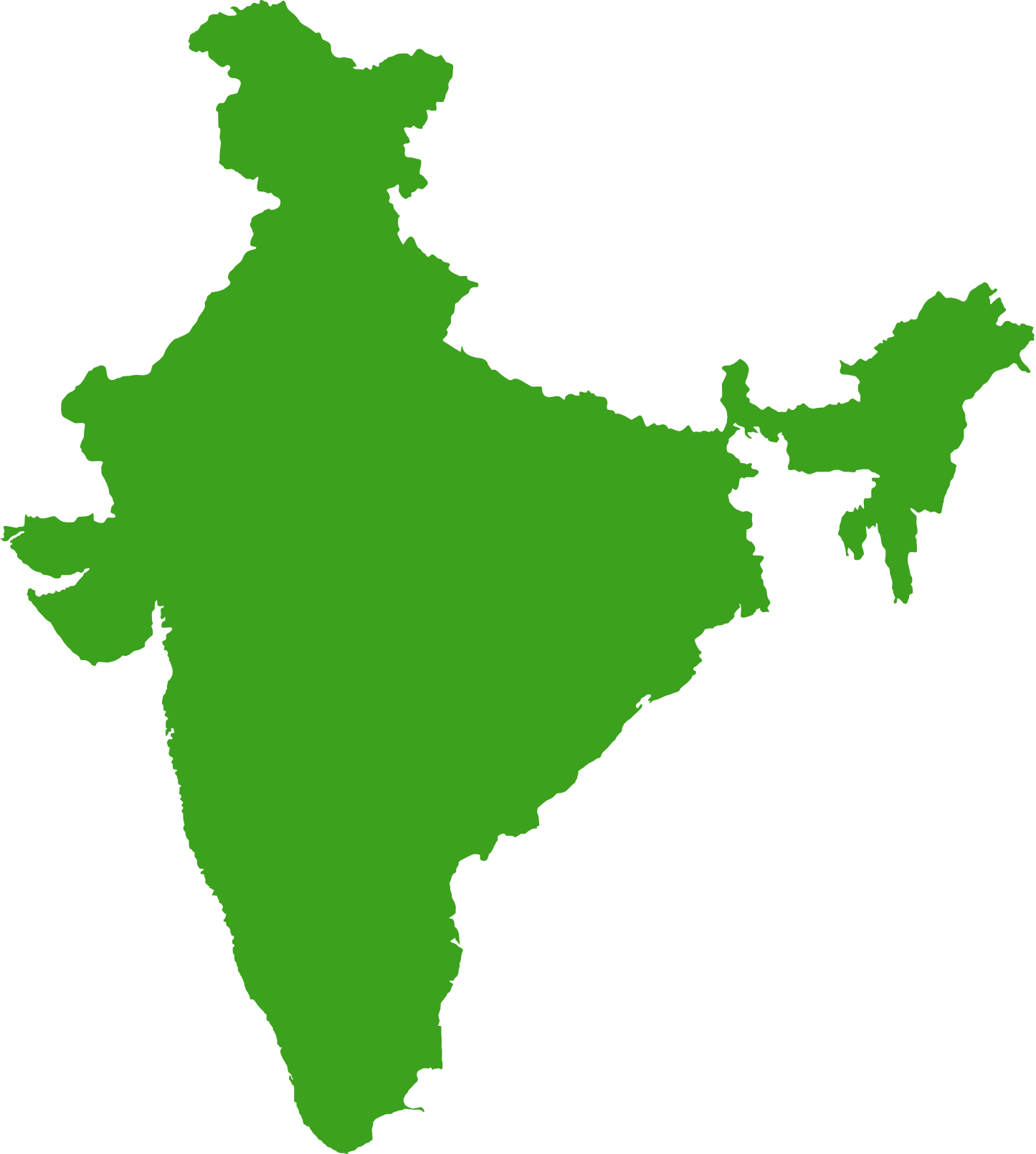 Andhra Pradesh, Indien
[Speaker Notes: Indien er verdens 7.-største land, 76 gange så stort som Danmark.
Det er det land i verden, hvor der bor flest mennesker.
2,5 % af befolkningen af kristne.
I staten Andhra Pradesh er der 100 søndagsskoler i lutherske kirker.
Se mere om Indien på https://soendagsskoler.dk/formidling/tema-boern-i-indien/om-landet-indien]
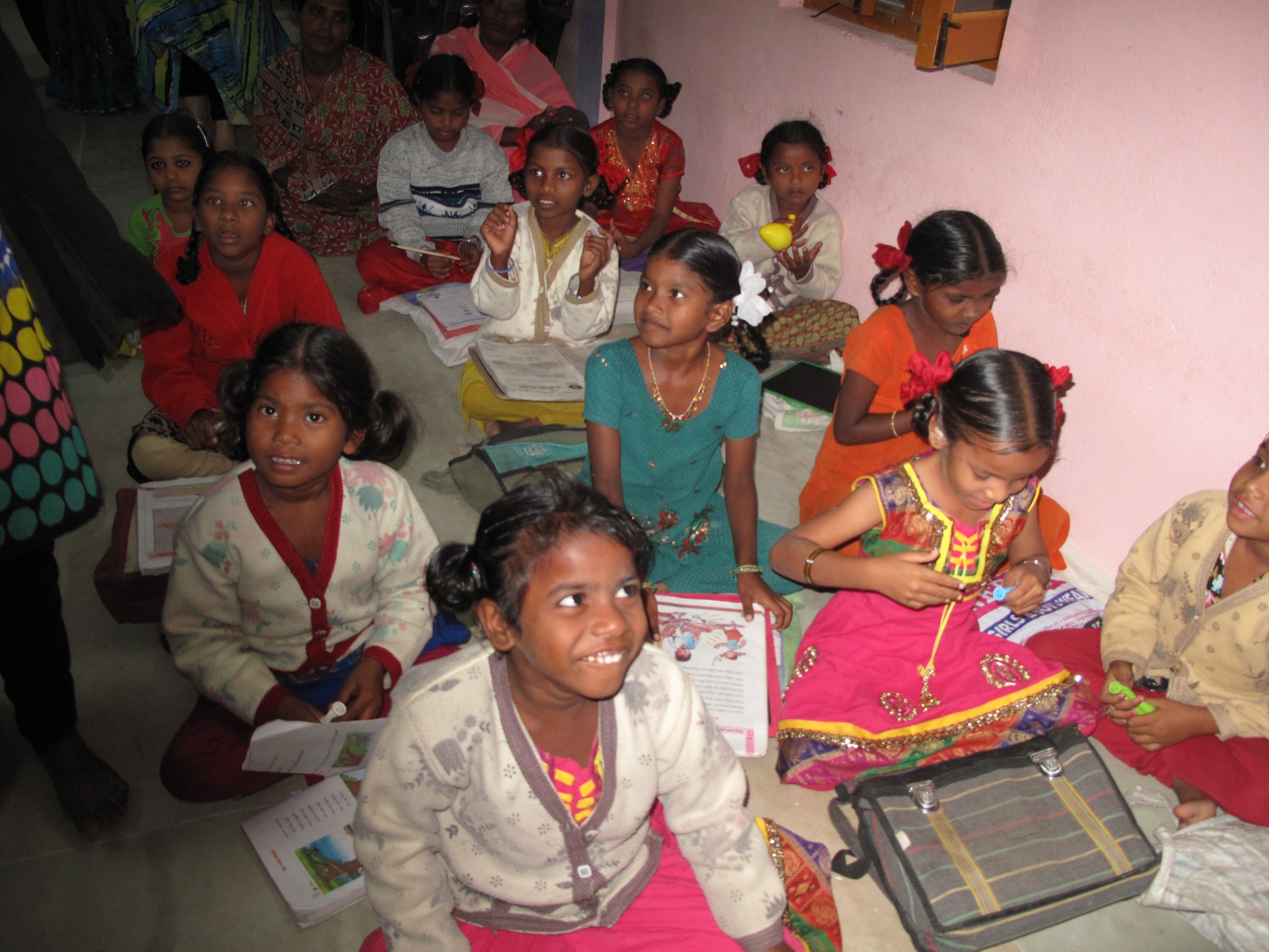 [Speaker Notes: Børnene sidder på gulvet og hører om Jesus.]
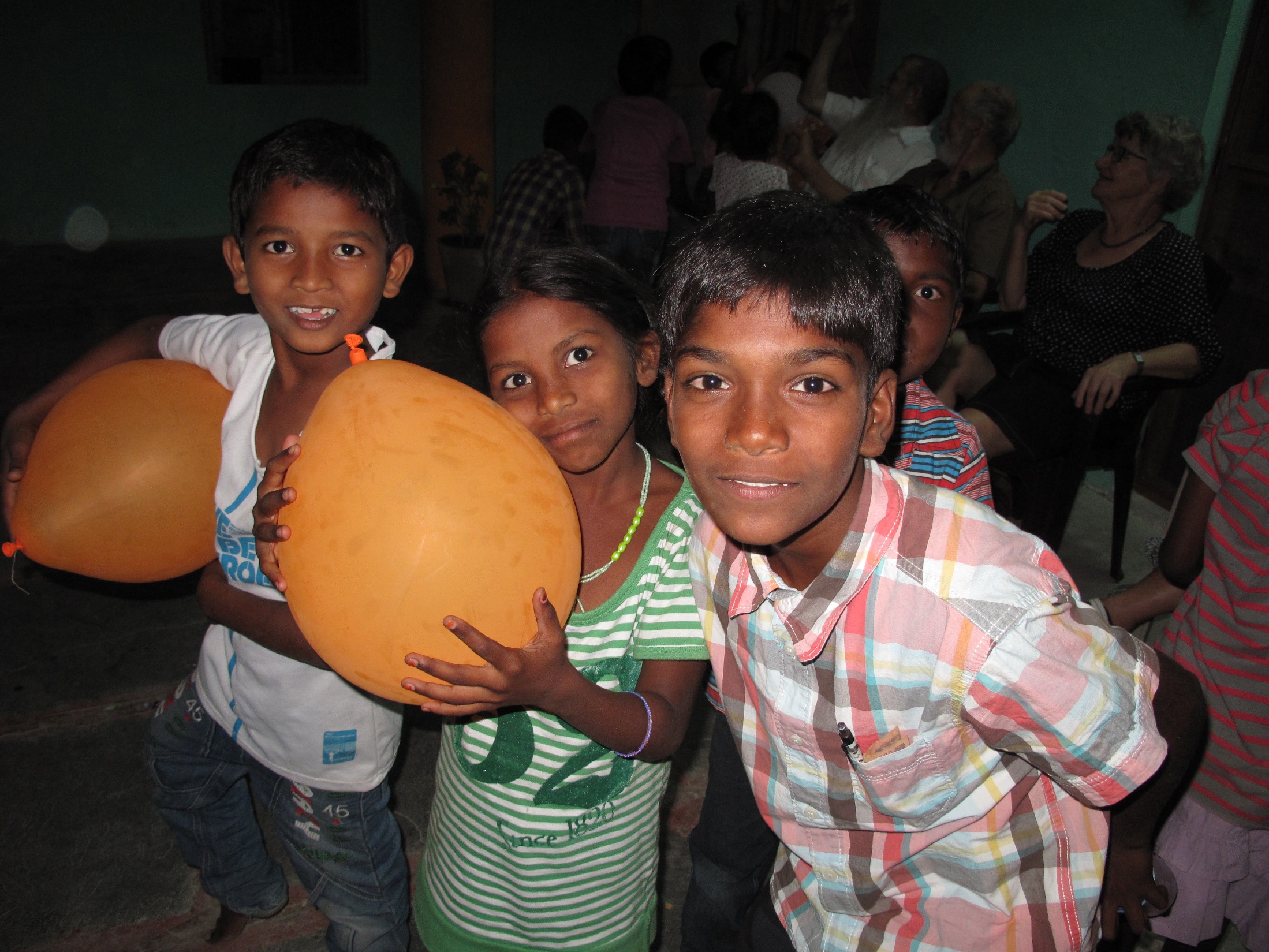 [Speaker Notes: De er også glade for balloner i Indien.

- Vi synger sammen, lærer om Bibelen og har sjove aktiviteter, siger et af børnene.
- Jeg kender ikke så mange historier om Jesus, fordi jeg har ikke hørt om ham i så lang tid, siger en anden.
Mahesh siger:
- Alle de fejl jeg har lavet, er kastet op på Jesus på korset, og han bærer dem i stedet for mig. Og han tilgiver mig mine fejl. Det er stort for mig.]
Se videoen
[Speaker Notes: Fru Rani fortæller om en ny søndagsskole i et af de fattigste områder.]
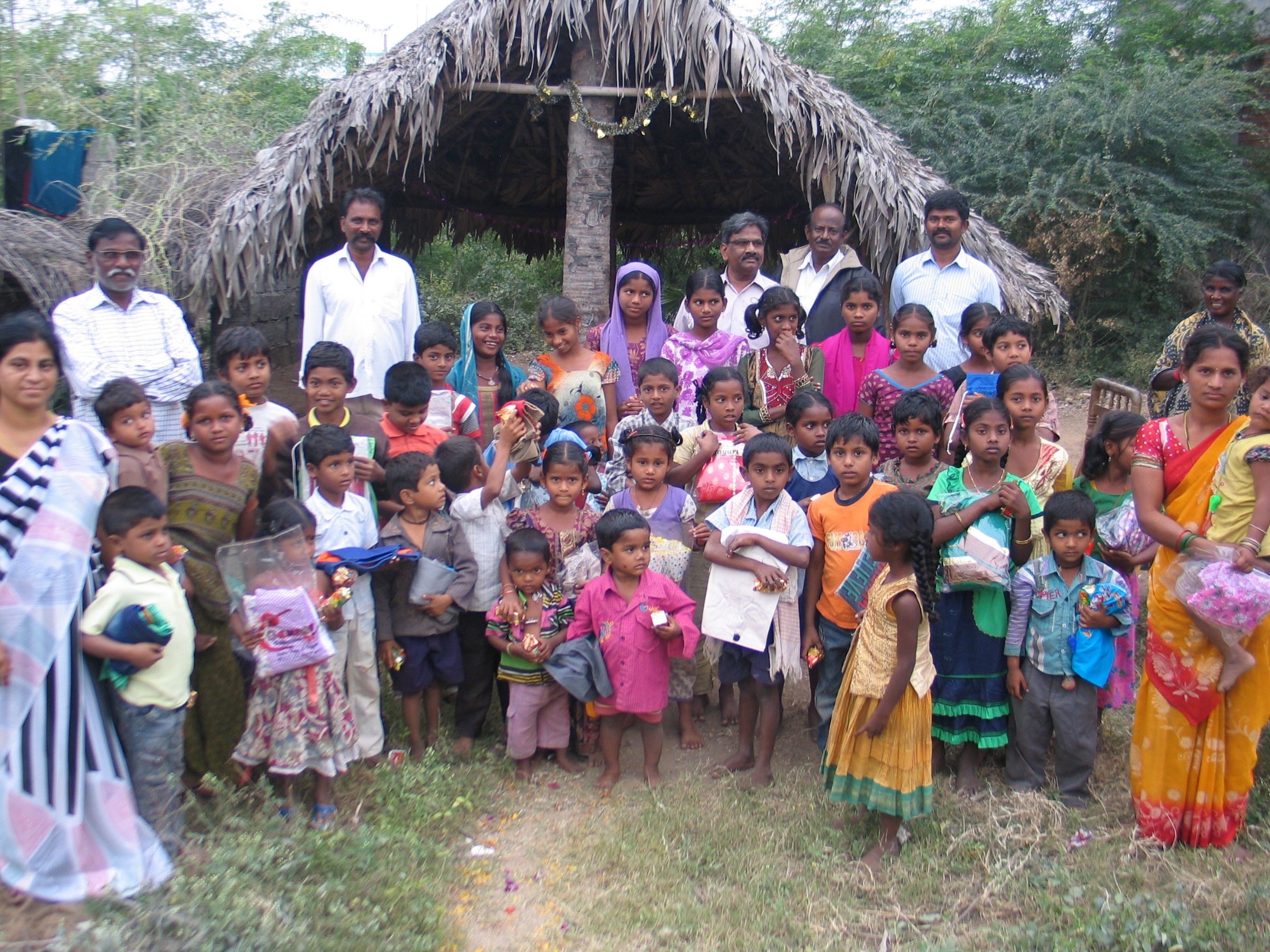 [Speaker Notes: Her ser vi søndagsskolen udefra.]
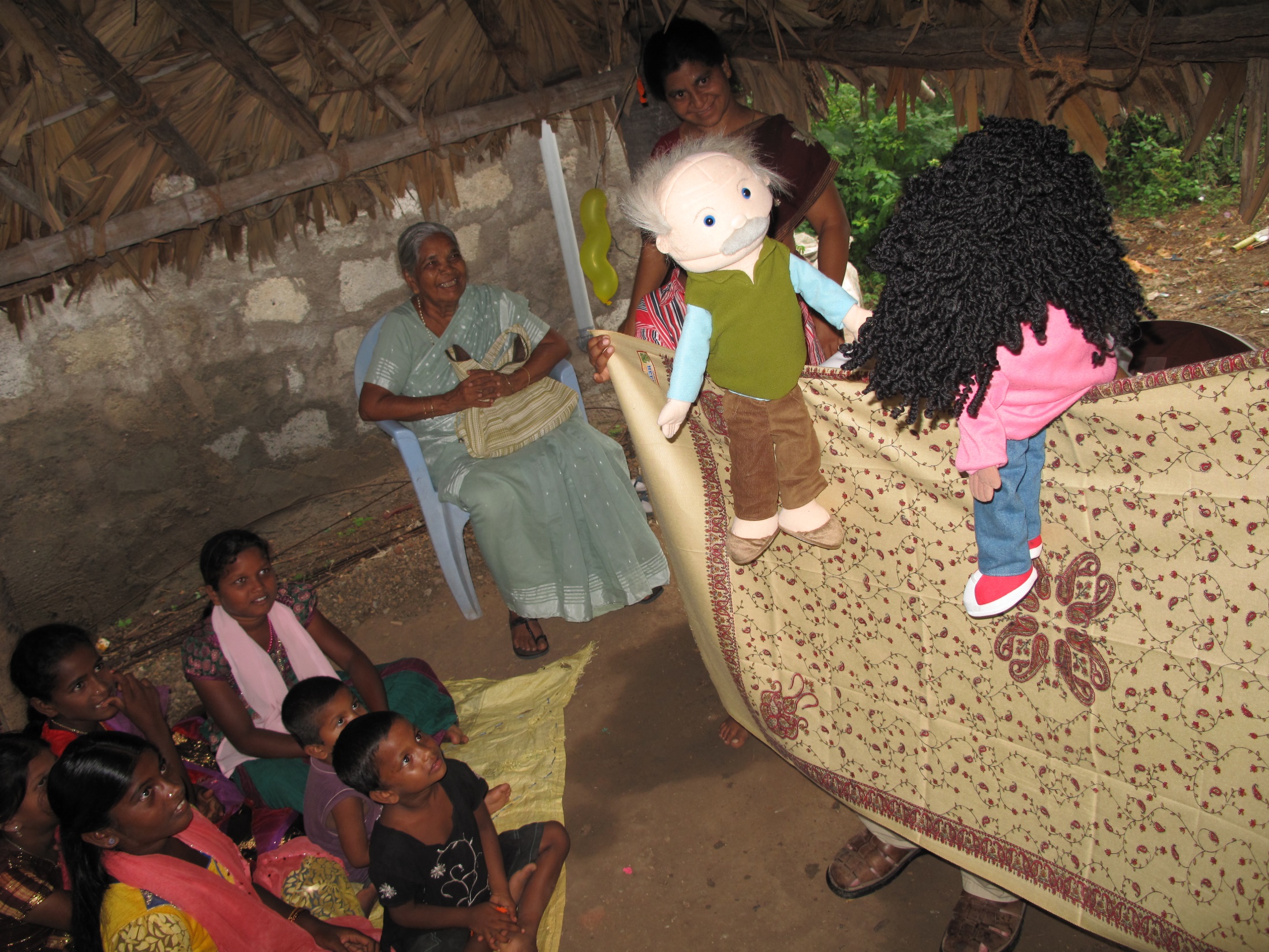 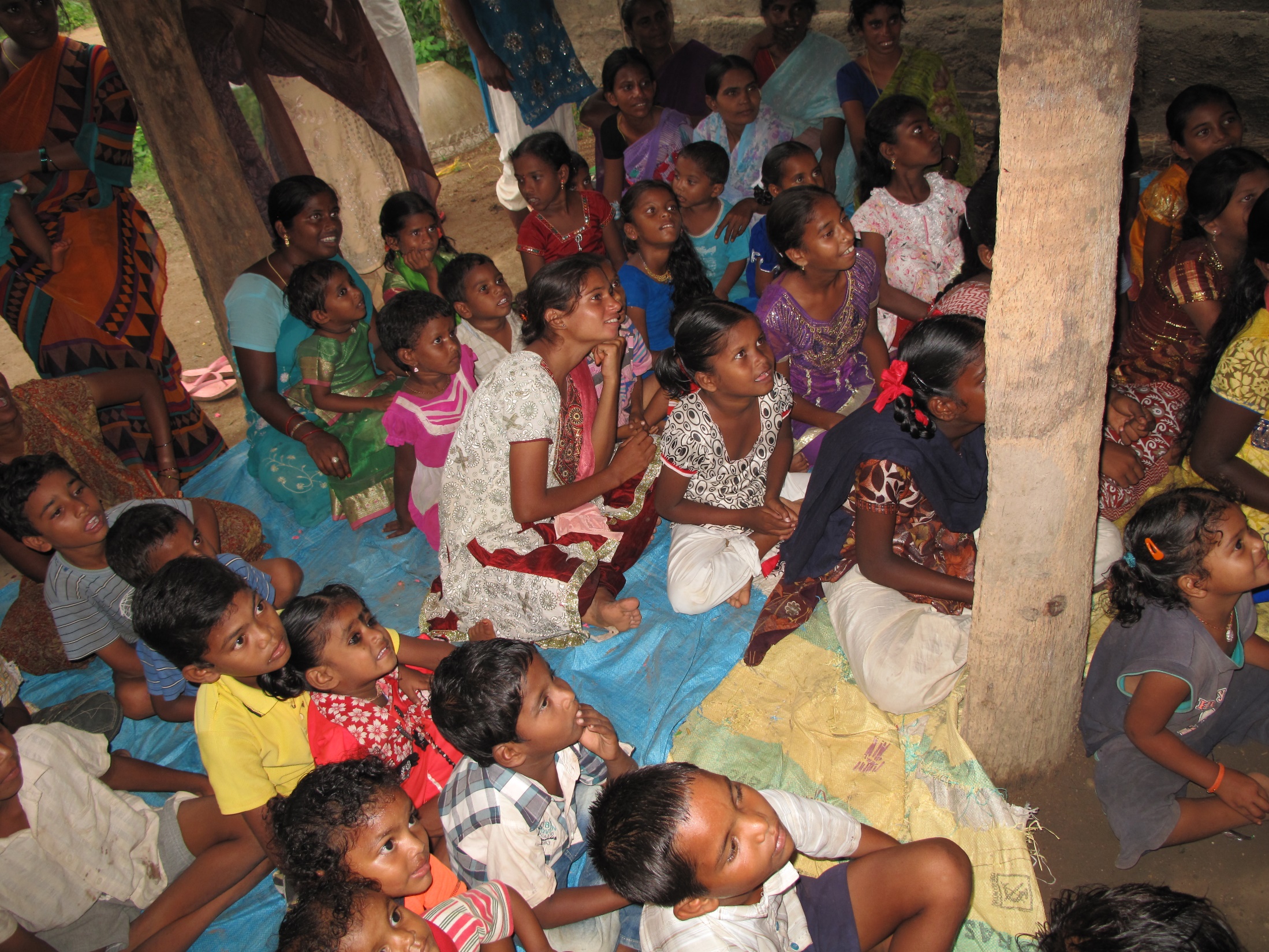 [Speaker Notes: Her er det dukketeater, som børnene nyder en forestilling af. Den lyse dukke forestiller Bjarne Gertz Olesen, som er ham, der styrer dukken. Han har været ovre og hjælpe med undervisning af lederne.]
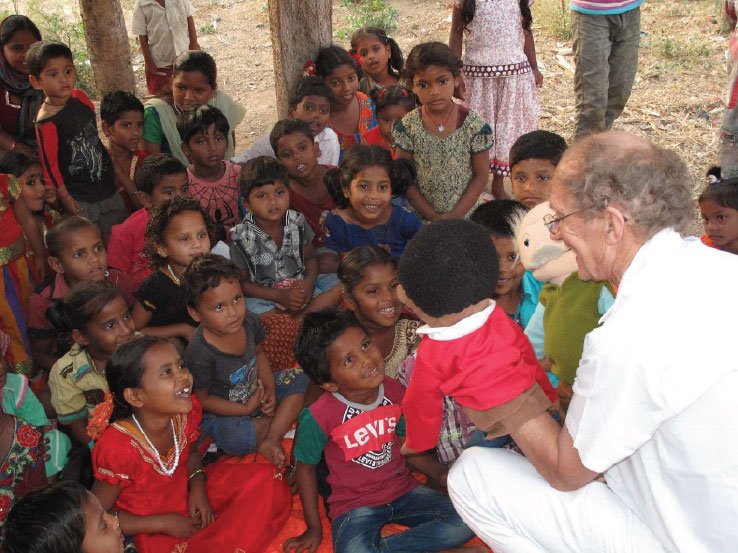 [Speaker Notes: Sådan ser Bjarne ud, når han ikke er en dukke!]
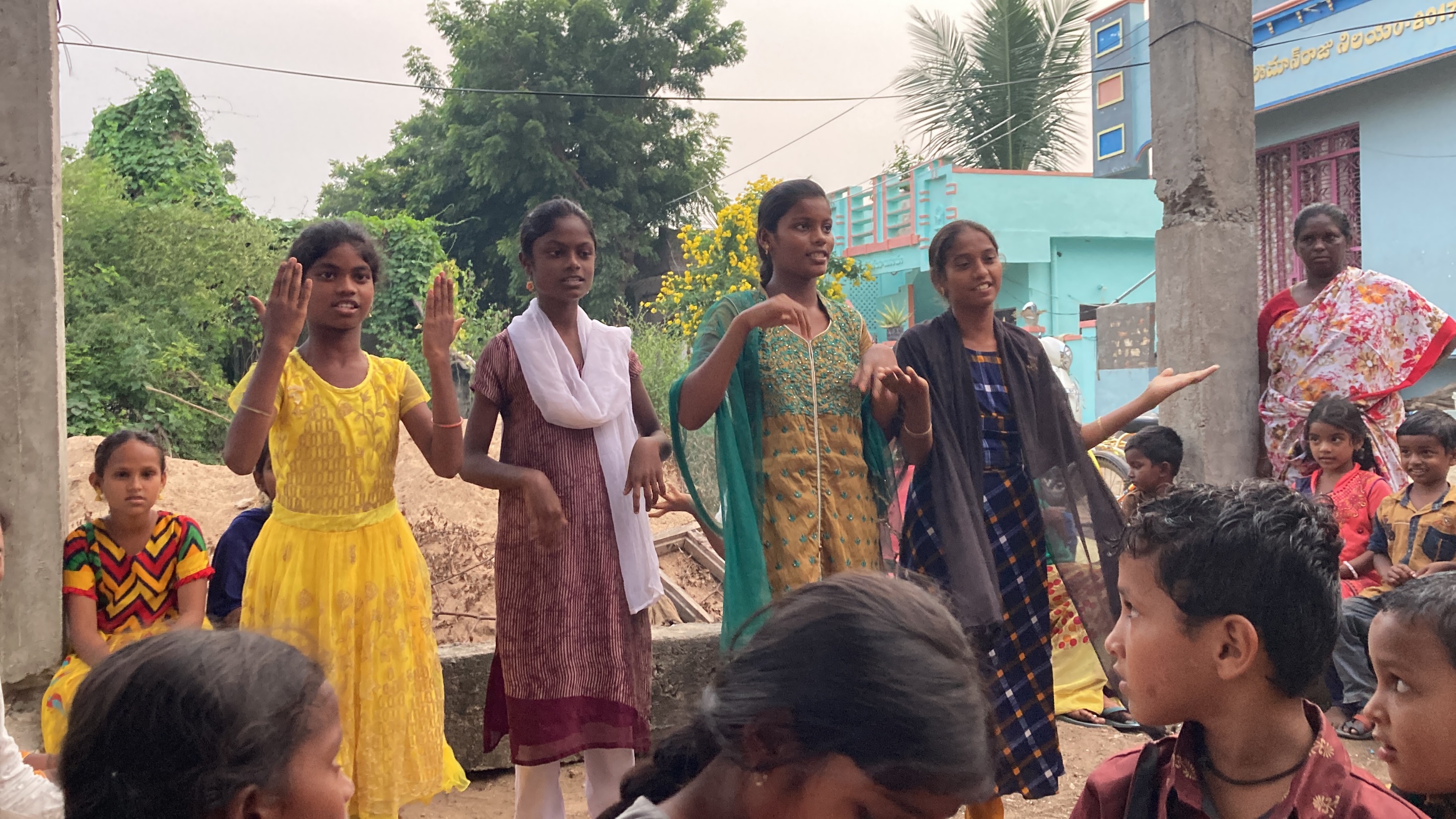 [Speaker Notes: Her viser fire piger fagter til en sang, de har lært.]
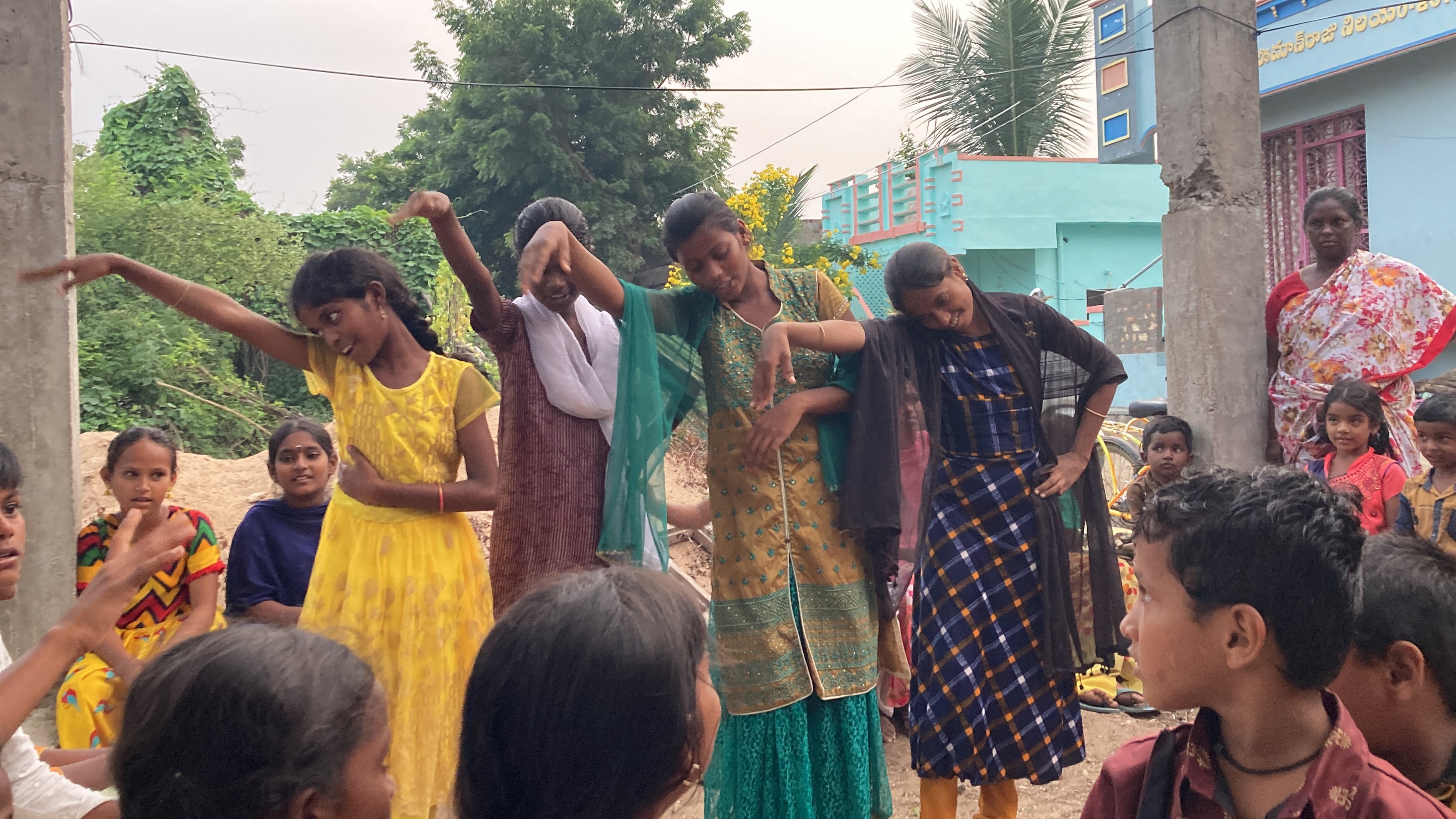 [Speaker Notes: Hvilken sang mon det er?]
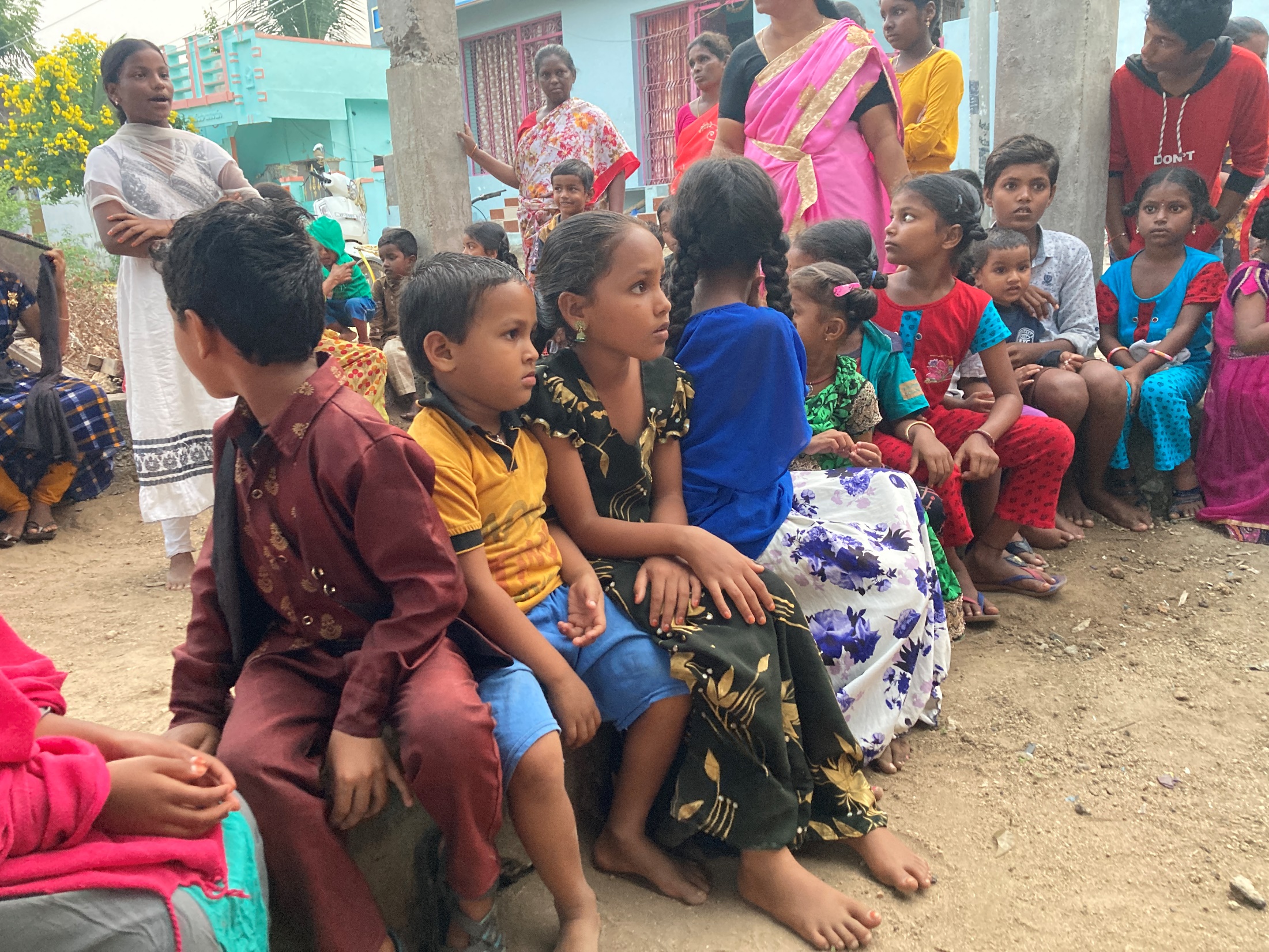 [Speaker Notes: Det er spændende at være i klub i Indien!]
Se videoen
[Speaker Notes: Børnene synger ”Bygge Guds rige her på jord. Drenge, kom og hjælp mig! Piger, kom og hjælp mig!”]
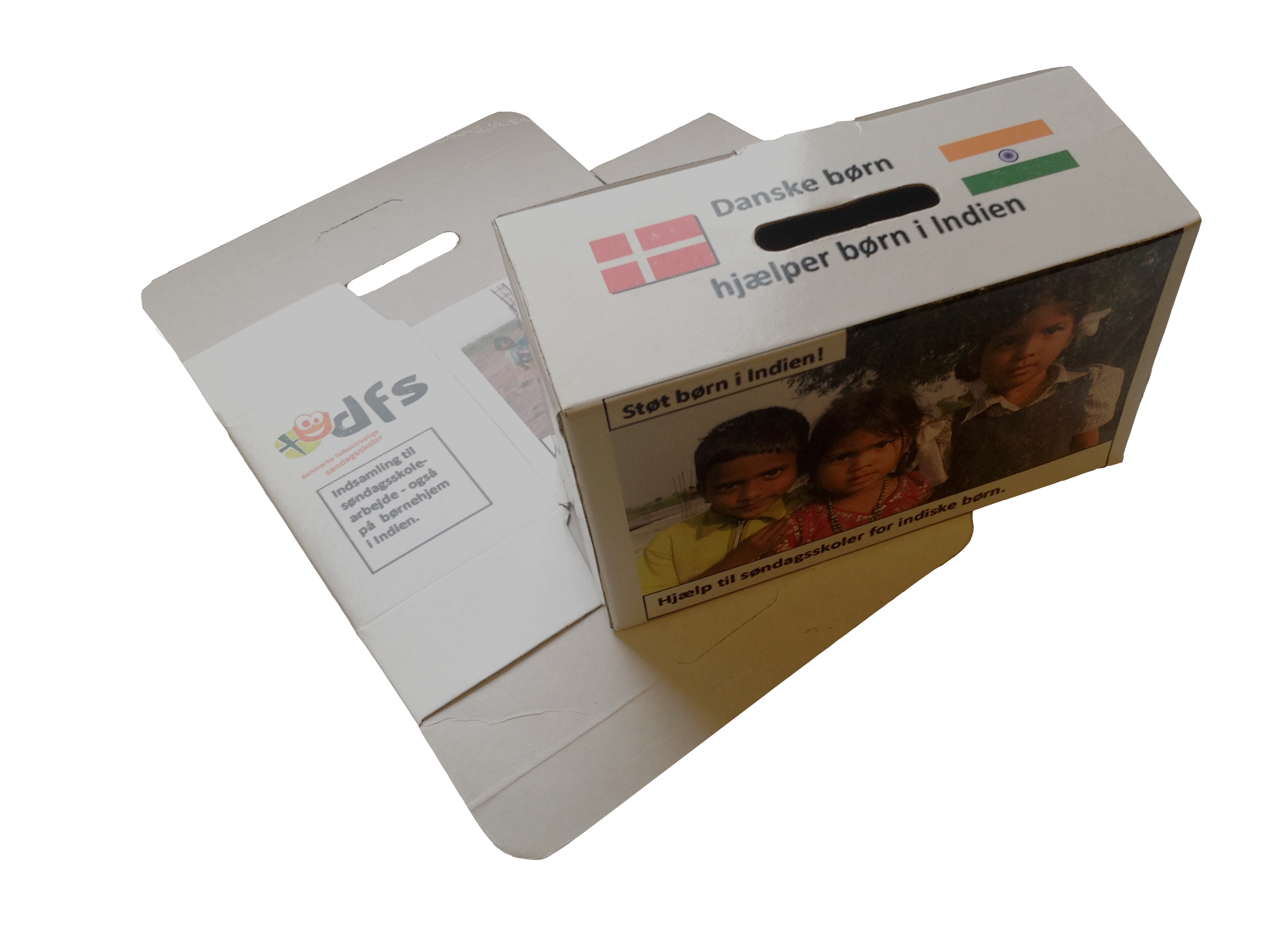 [Speaker Notes: Indsamlingsbøssen er lavet i Indien.

For 200 kr. kan man få en pakke med 5 bibler, 5 sangbøger, 5 æsker farver, papir og legetøj.For 200 kr. kan man få ophold til 5 børn på sommerbibelskole (sommerlejr).
Det er fordi pengene rækker længere i Indien.]
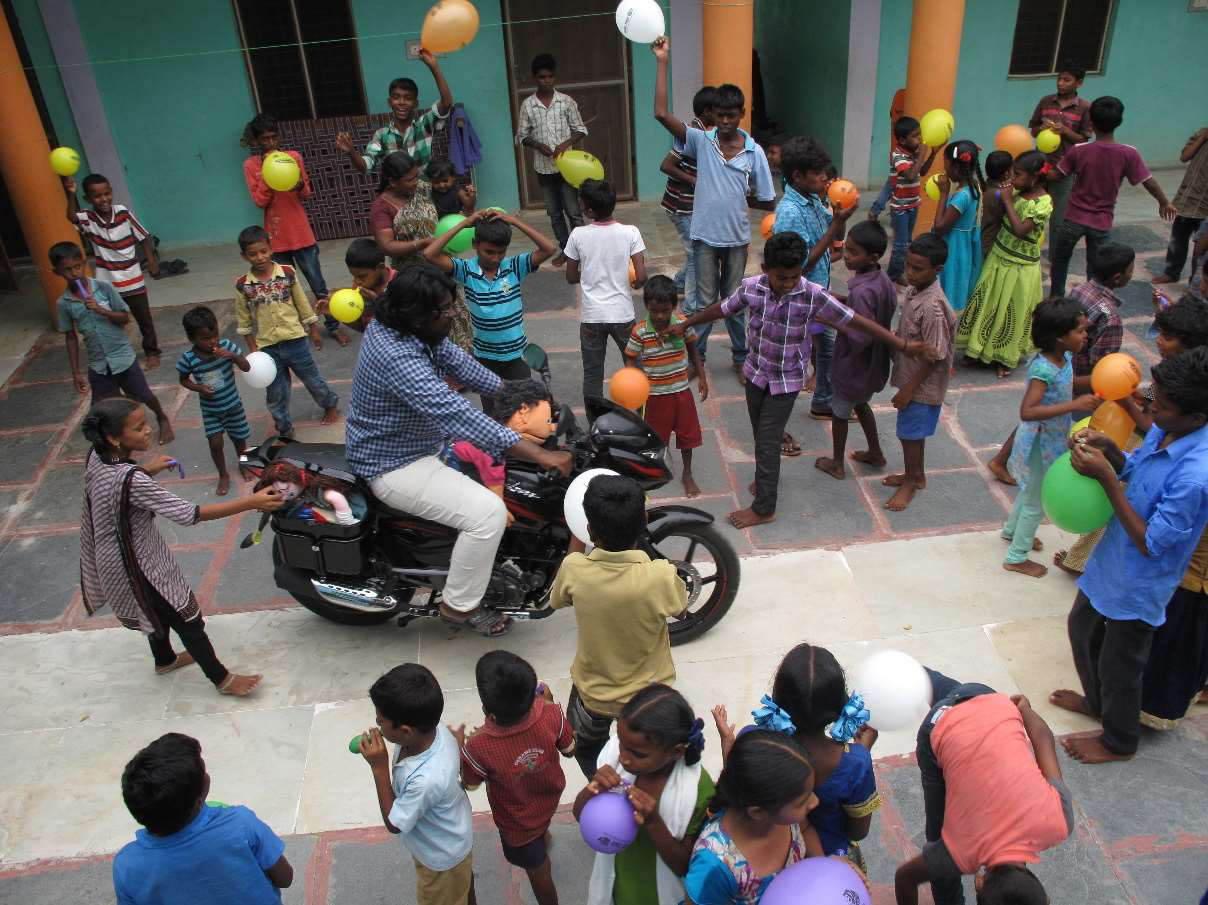 [Speaker Notes: Når der er samlet penge ind i Danmark, så er de fx  gået til en motorcykel, som en af børnekonsulenterne her viser.
Kan I se en af hånddukkerne, som en af pigerne rører ved?
Konsulenten kører rundt og underviser børn og ledere mange forskellige steder. Tidligere skulle han cykle rundt, og det kunne tage flere timer fra det ene sted til det næste.]
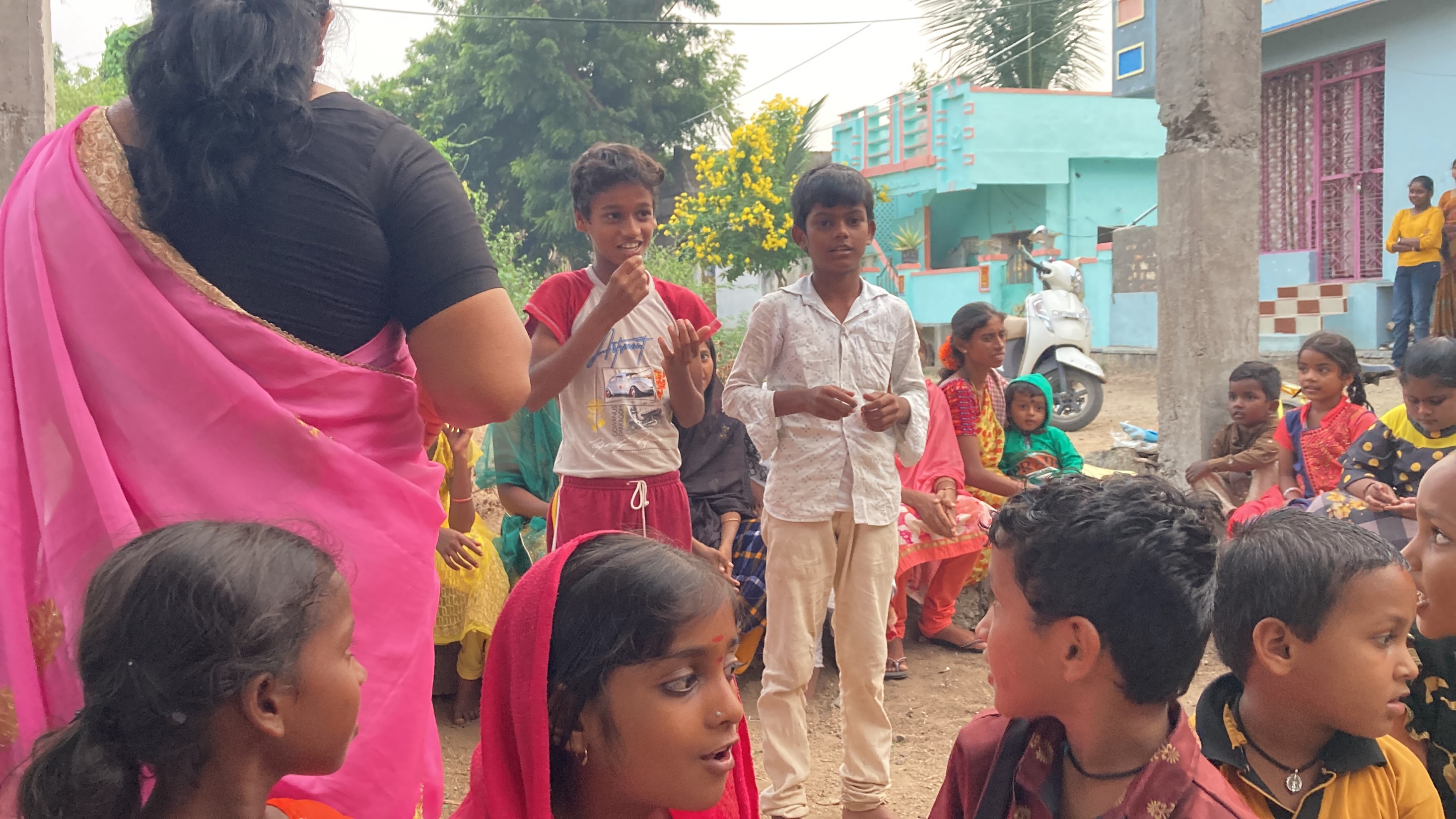 [Speaker Notes: Kender I noget fra Indien?
Noget mad – som ris og kylling i karry?
Nogle dur – som tigeren?
Hvilke bibelhistorier tror I, de kan lide i Indien?]